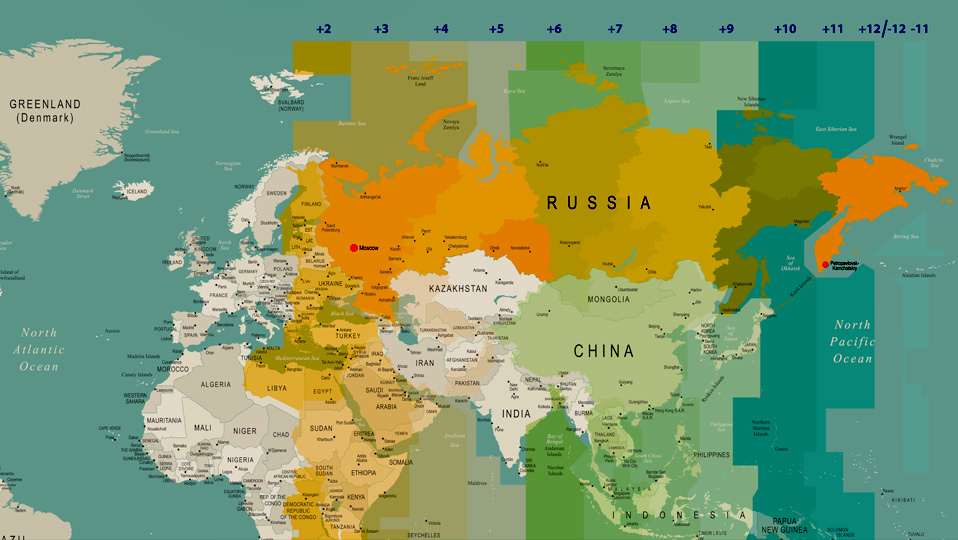 7pm in Kamchatka
10am in Moscow
Not one, not two… but 11 time zones
Title here
2. Differences
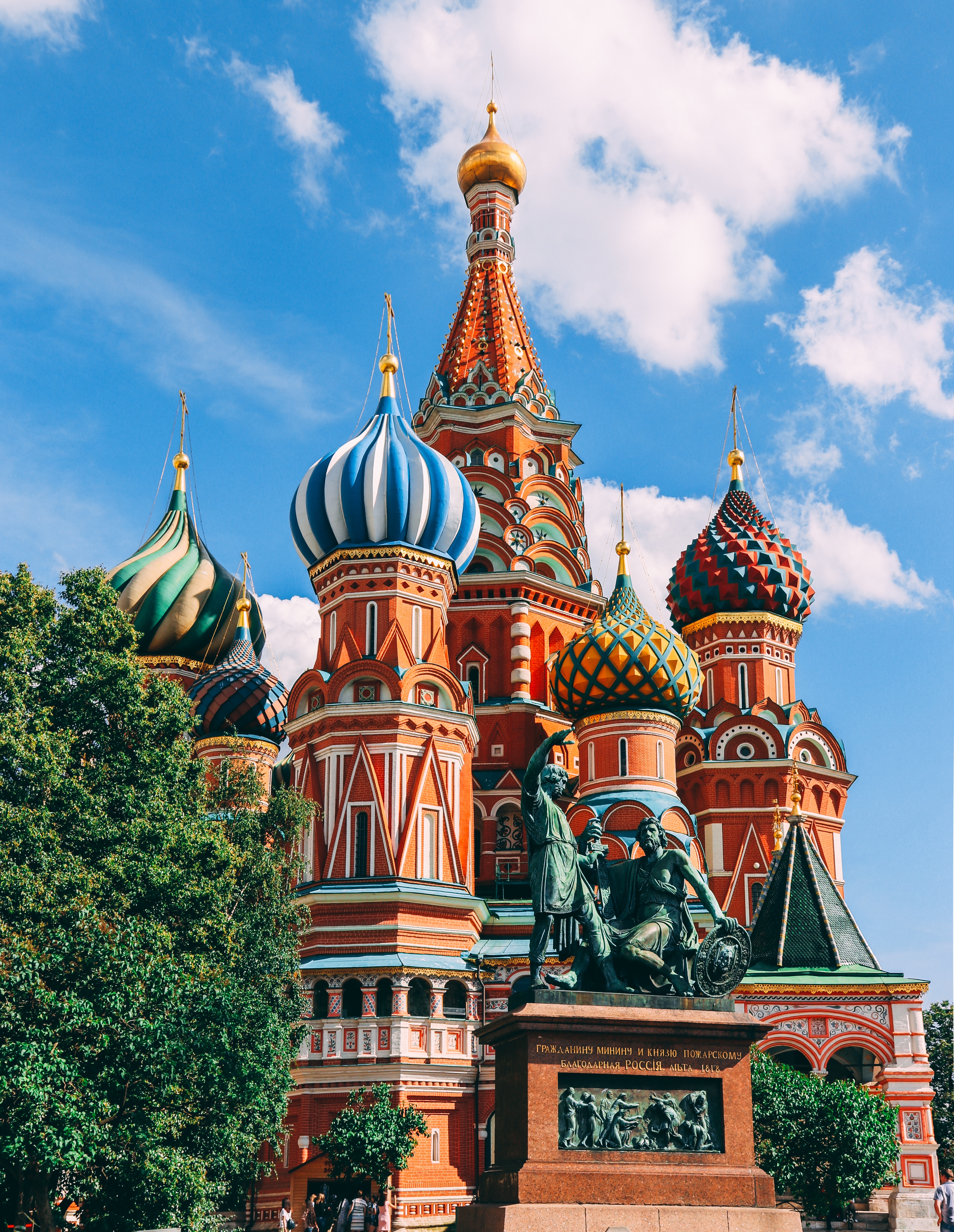 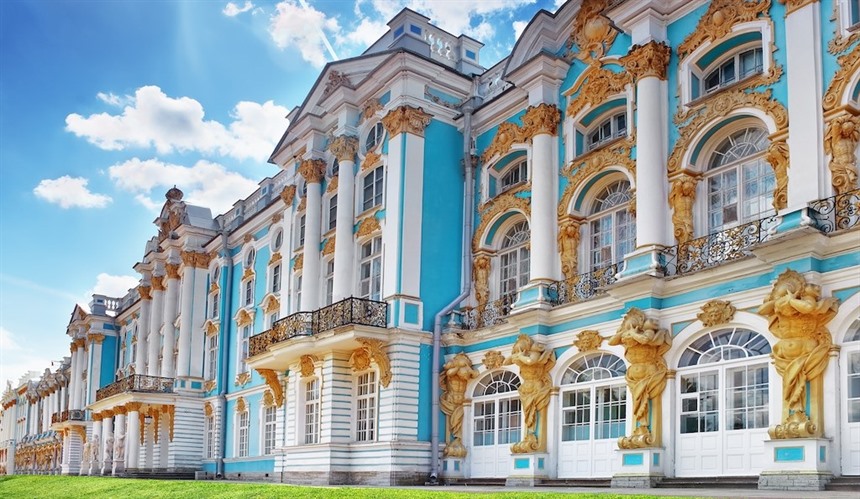 Moscow
St. Petersburg
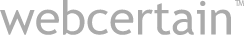 Title here
2. Differences
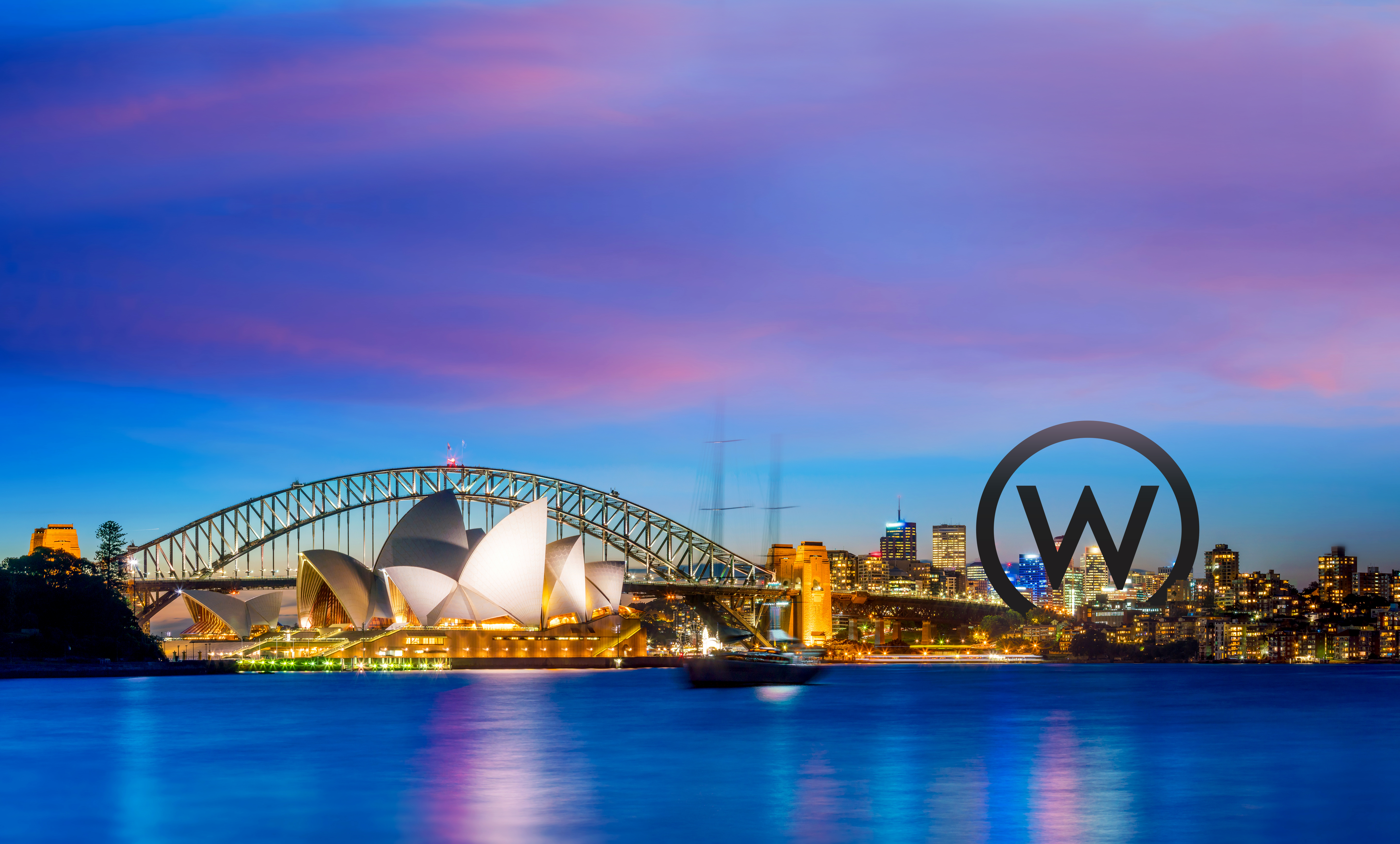 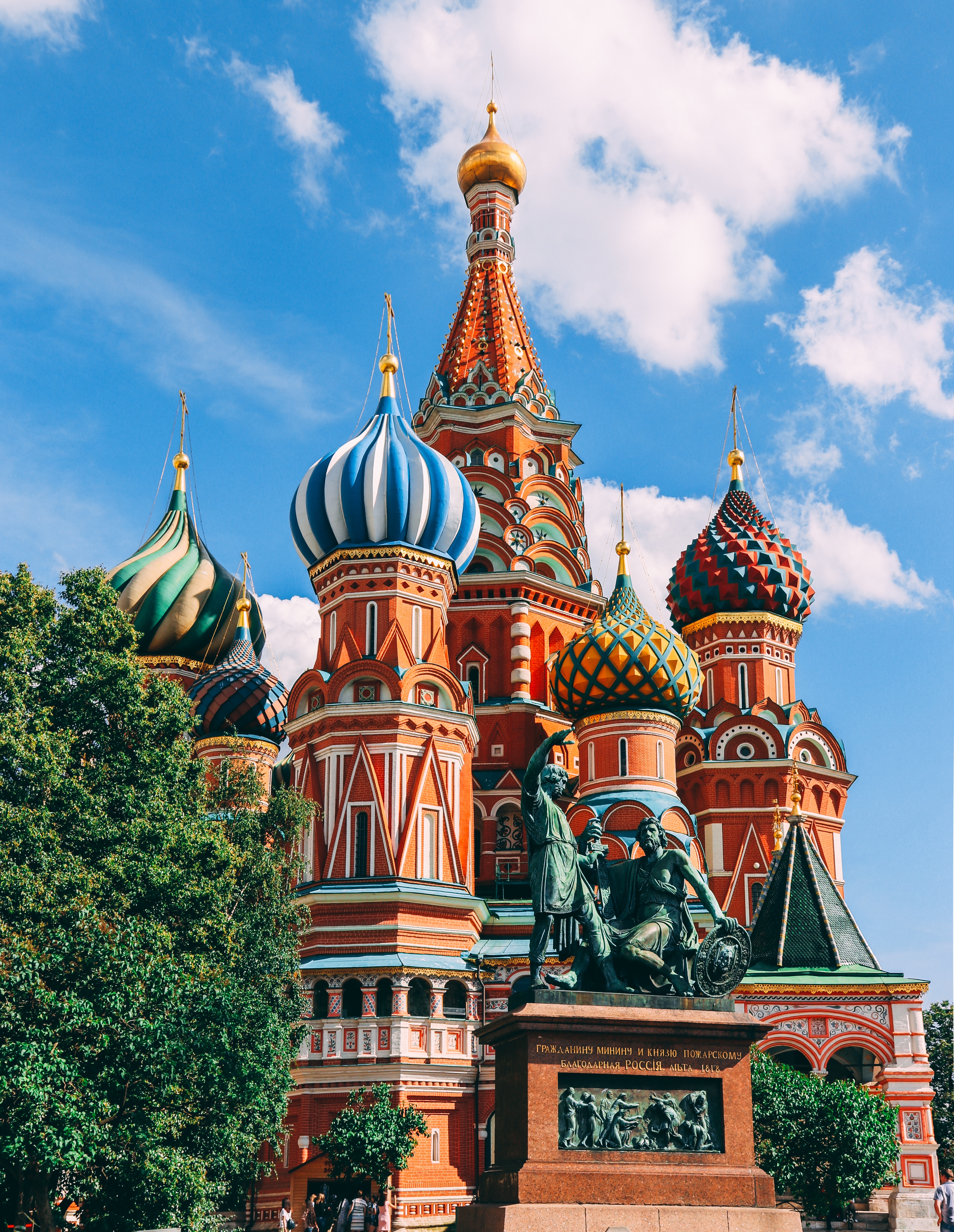 Australia
Barcelona
Sydney Opera House
La Sagrada Família
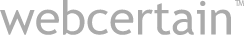 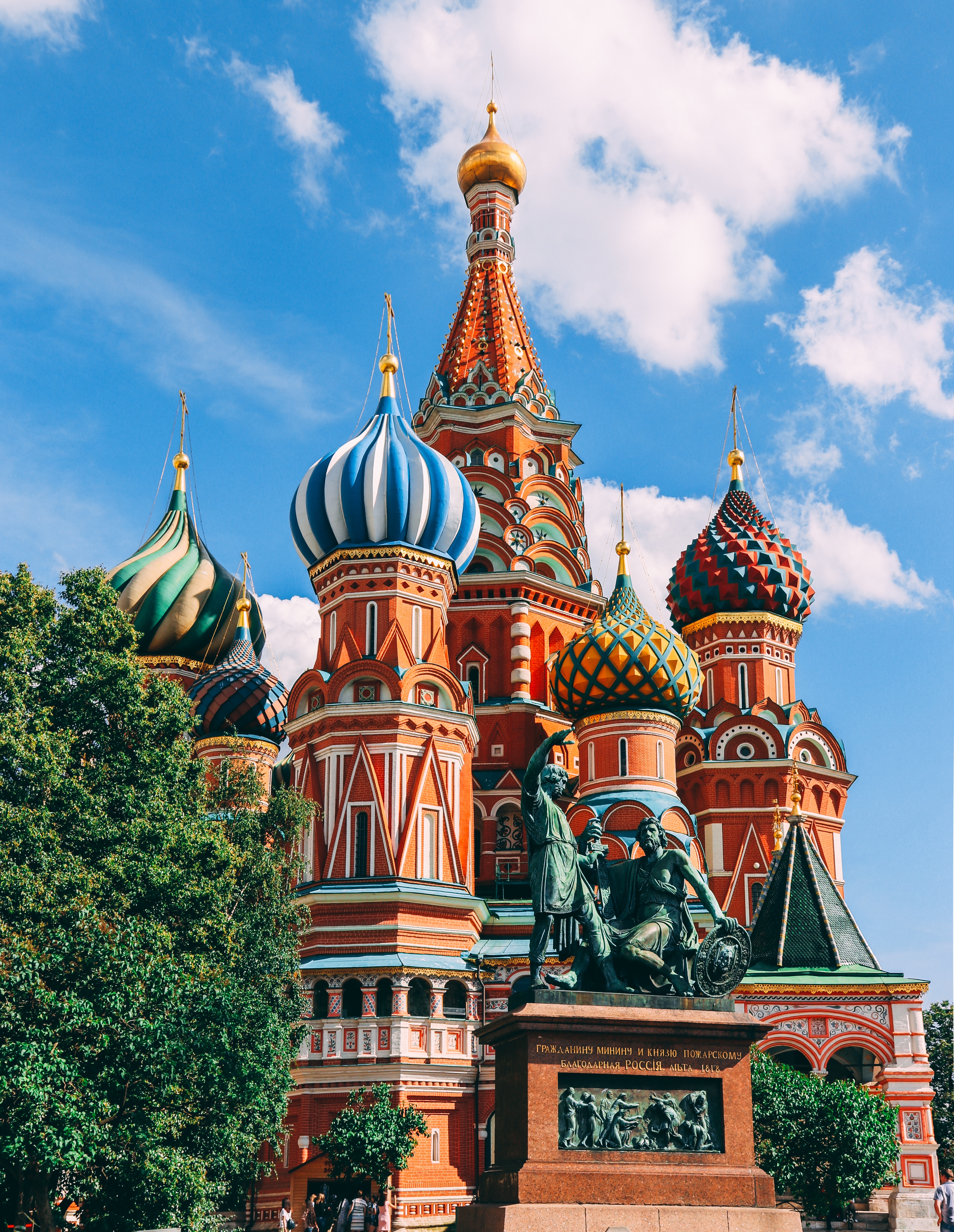 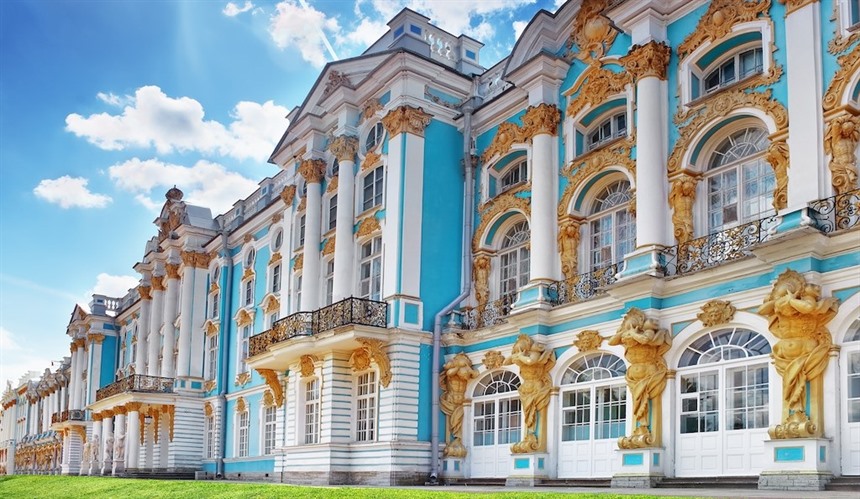 2. Differences
Moscow
St. Petersburg
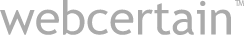 2. Differences
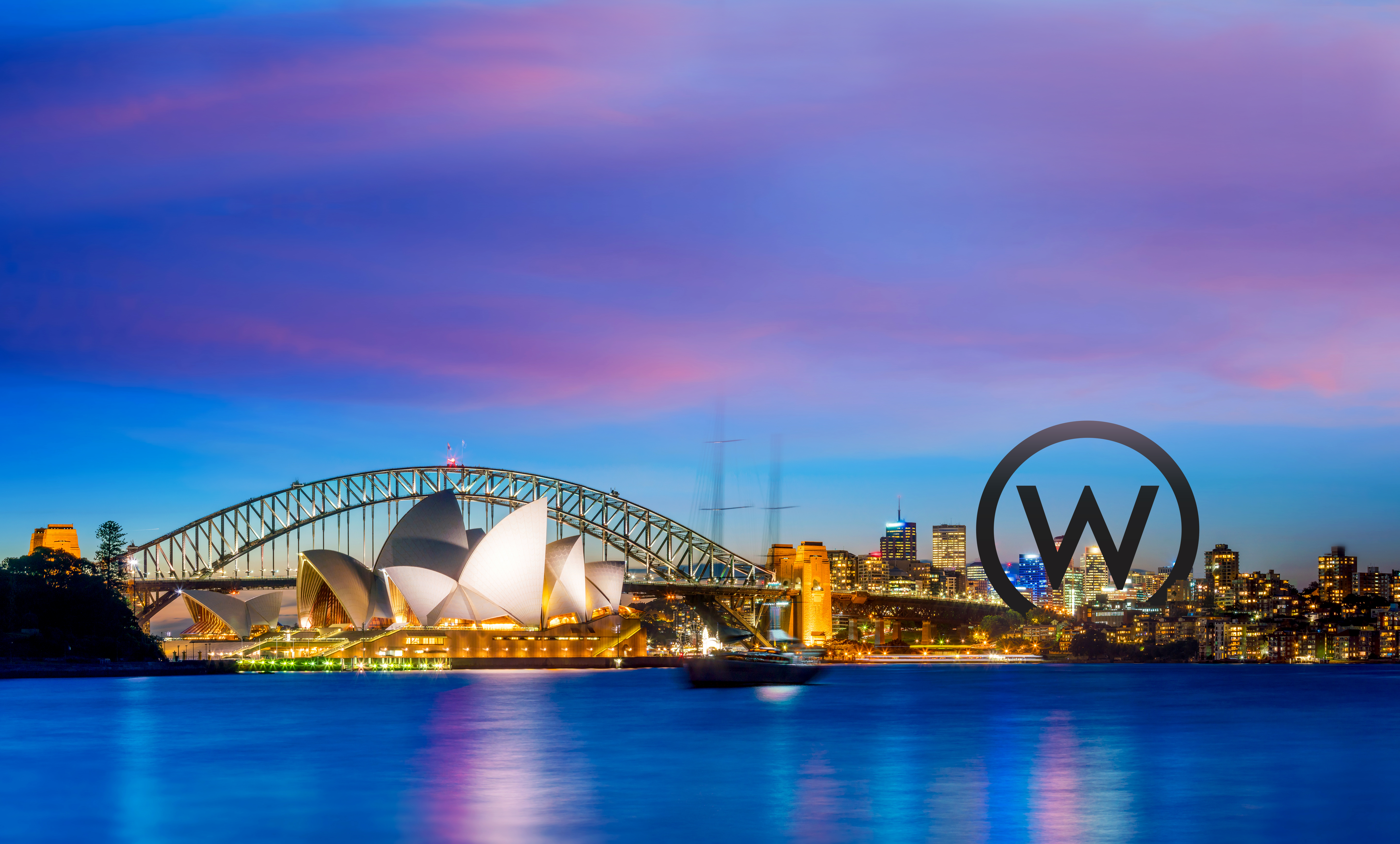 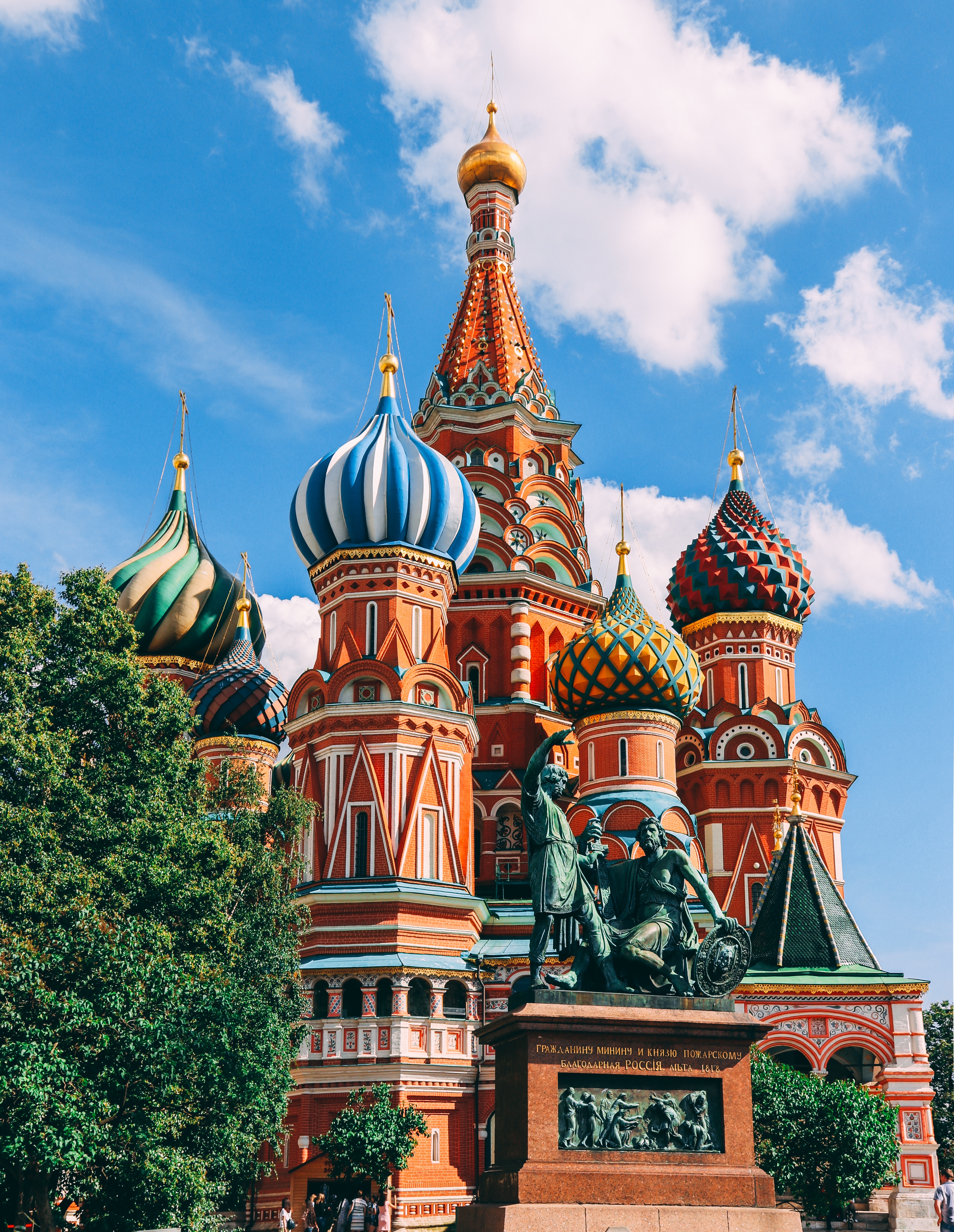 Australia
Barcelona
Sydney Opera House
La Sagrada Família
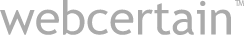 Title here
2. Differences
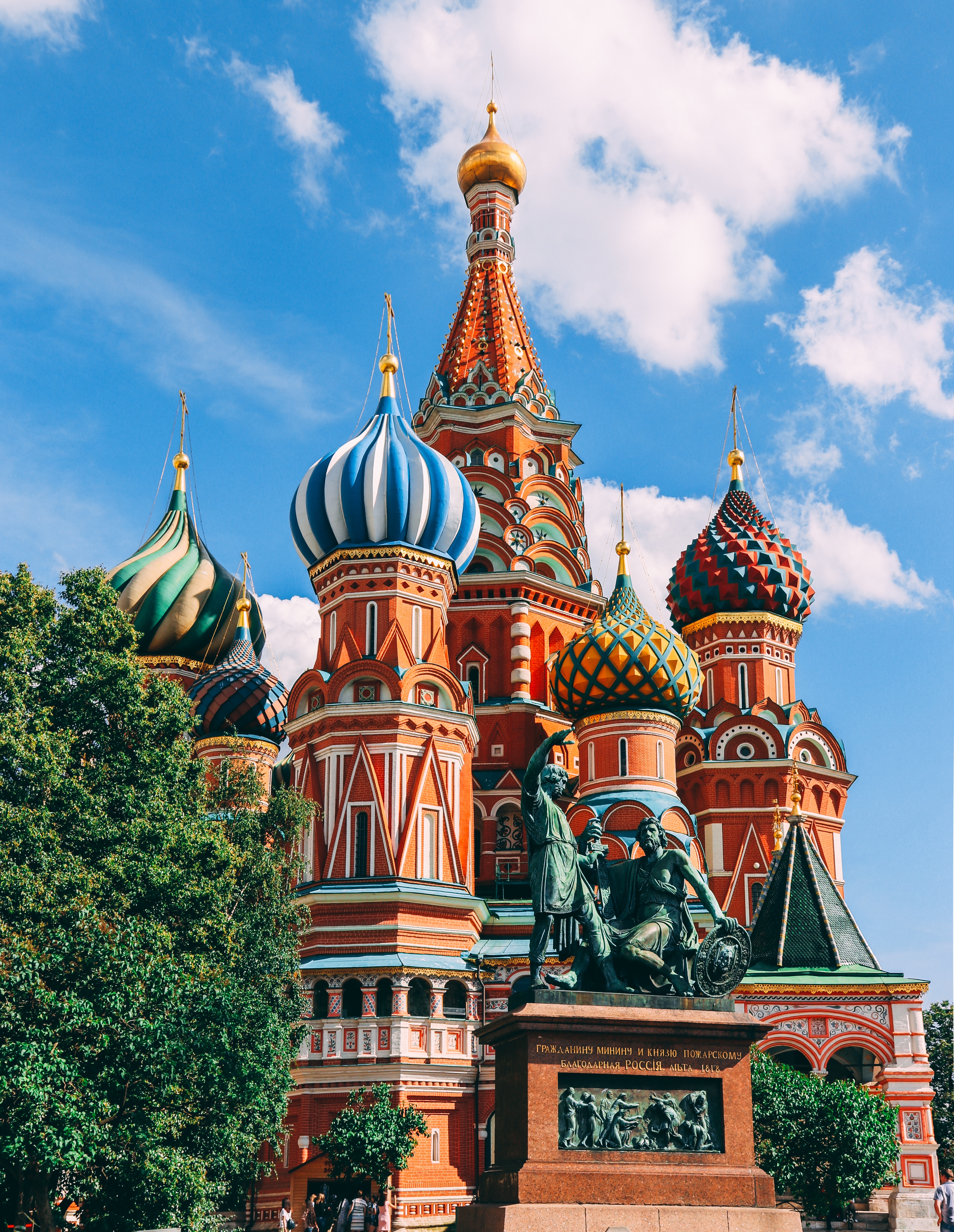 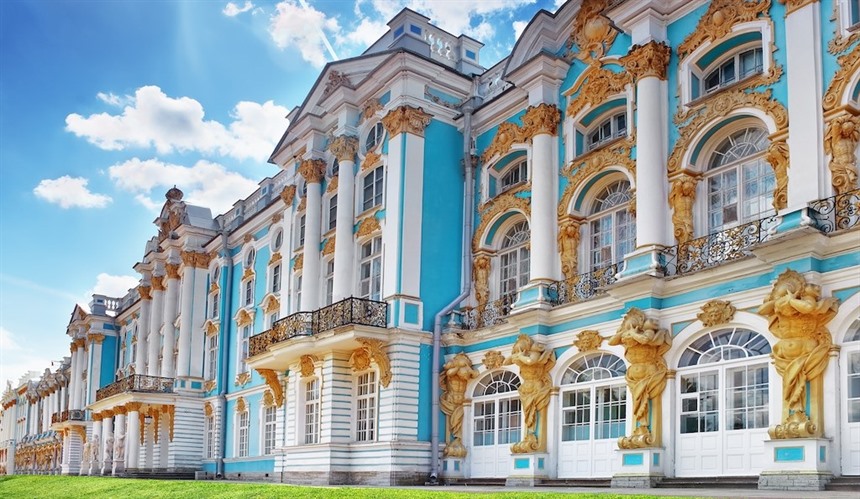 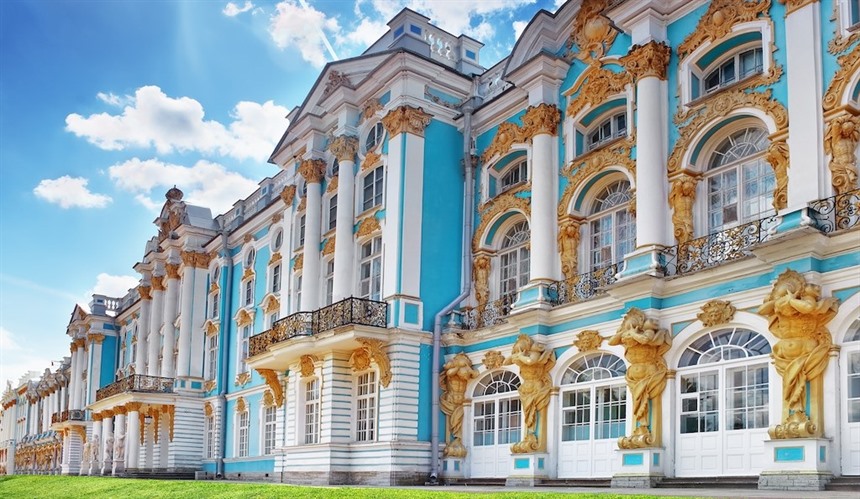 Moscow
St. Petersburg
St. Petersburg
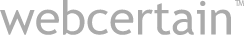 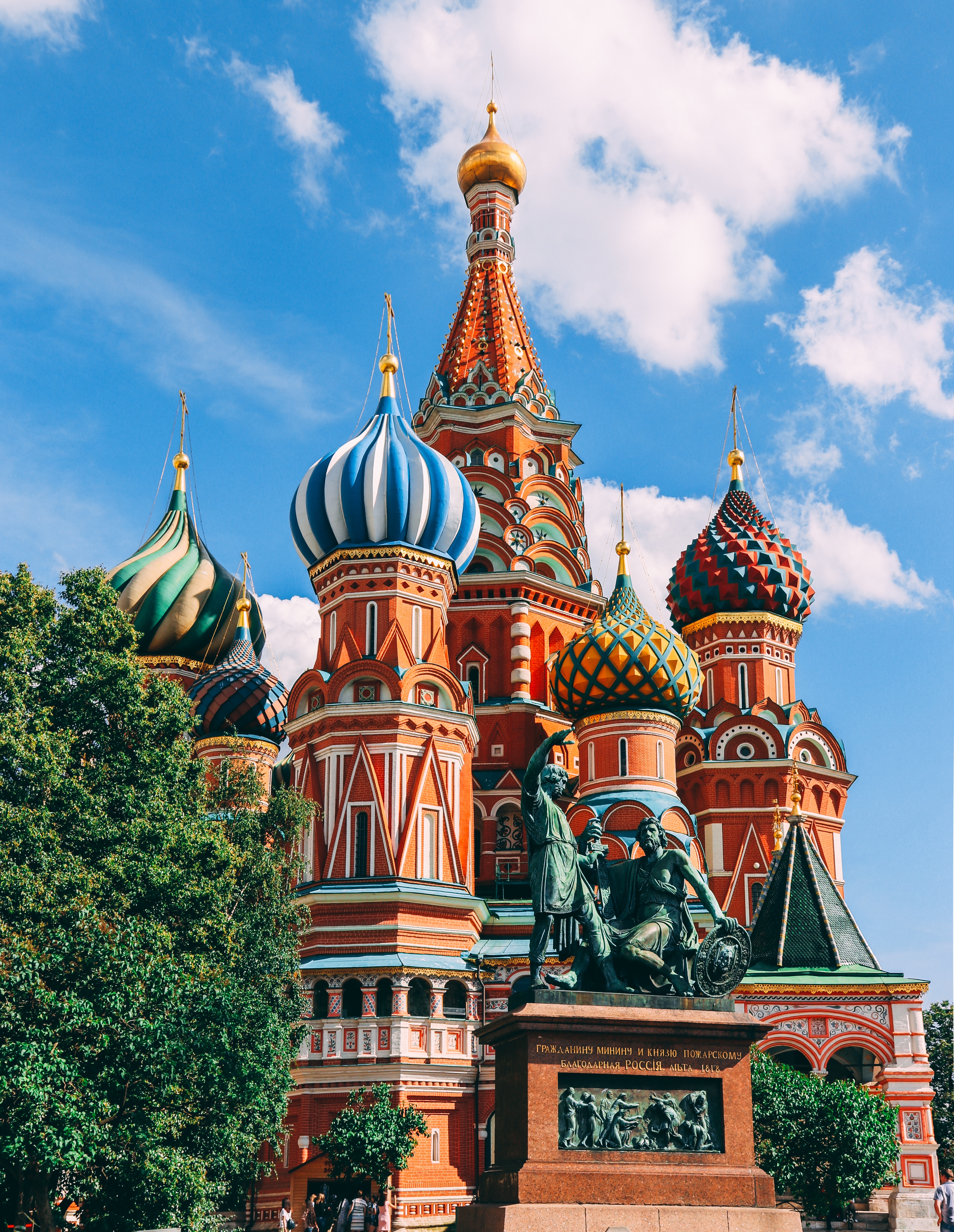 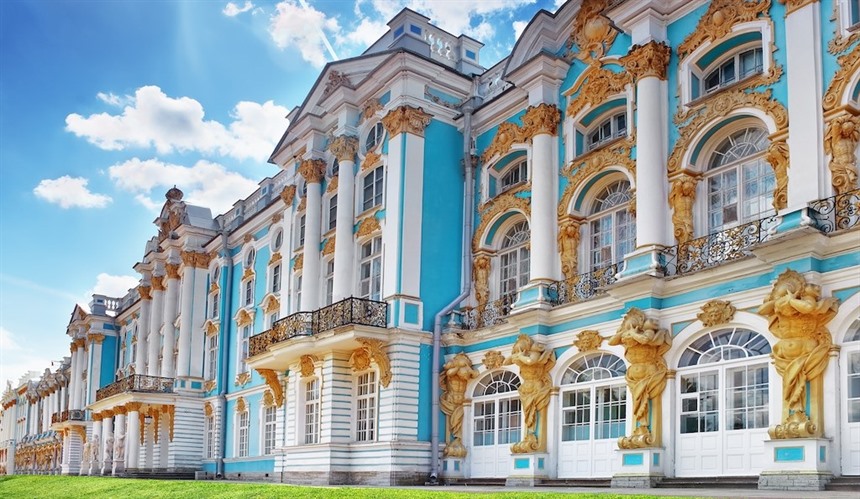 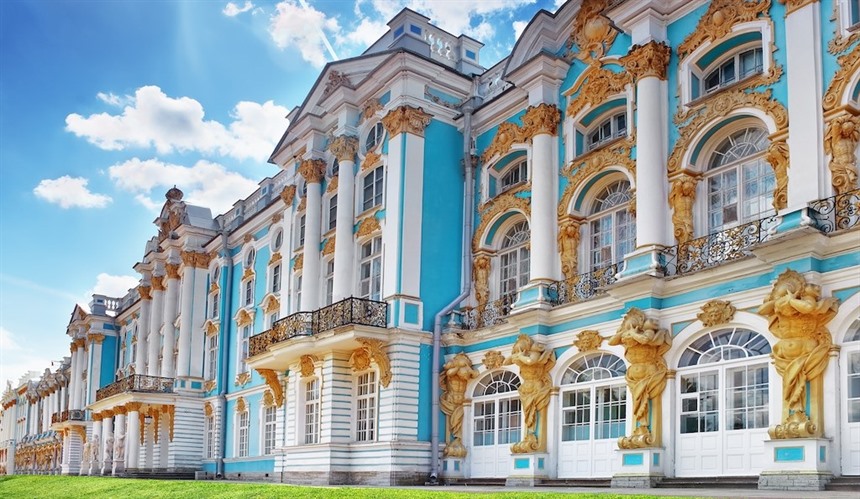 2. Differences
Moscow
St. Petersburg
St. Petersburg
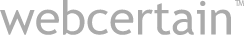 Internet usage stats
85% of Russian internet users access the internet every day (vs. 86% in the US).

Average daily time online is almost 6.5 hours.

90% of internet users stream video content – YouTube leads the way.

21% of internet users search with voice commands.
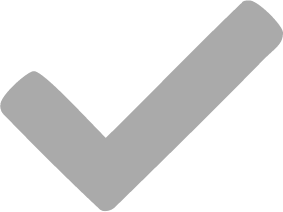 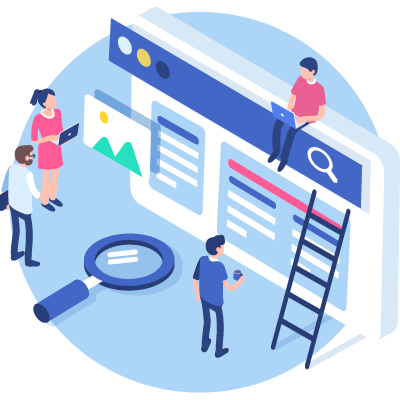 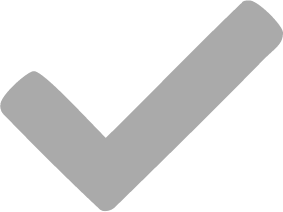 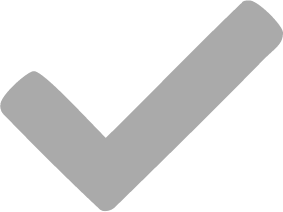 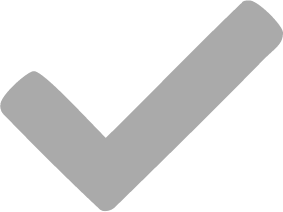 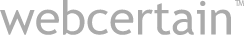 Internet usage stats
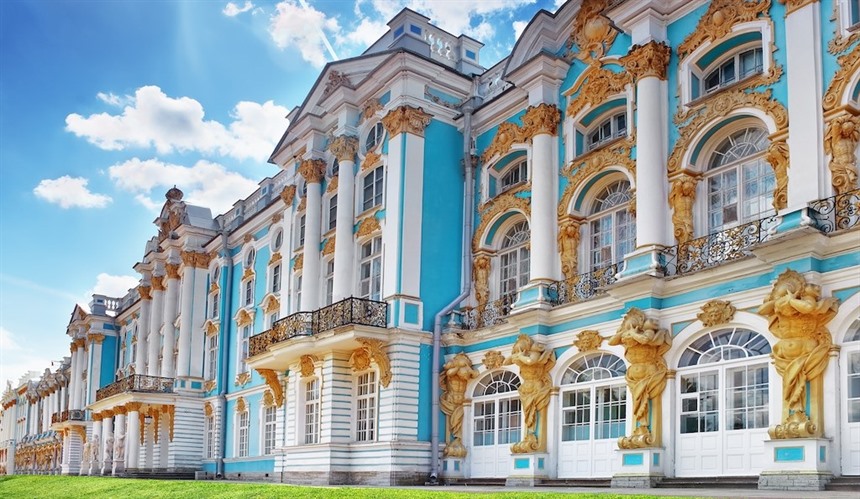 85% of Russian internet users access internet every day (vs. 86% in the US).

Average daily time online is almost 6.5 hours.

90% of internet users stream video content – YouTube leads the way.
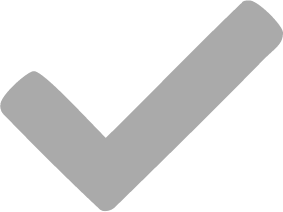 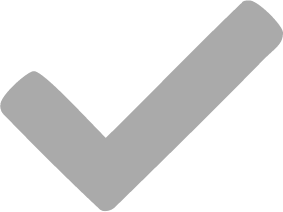 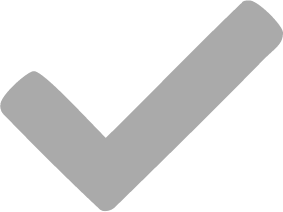 St. Petersburg
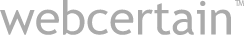 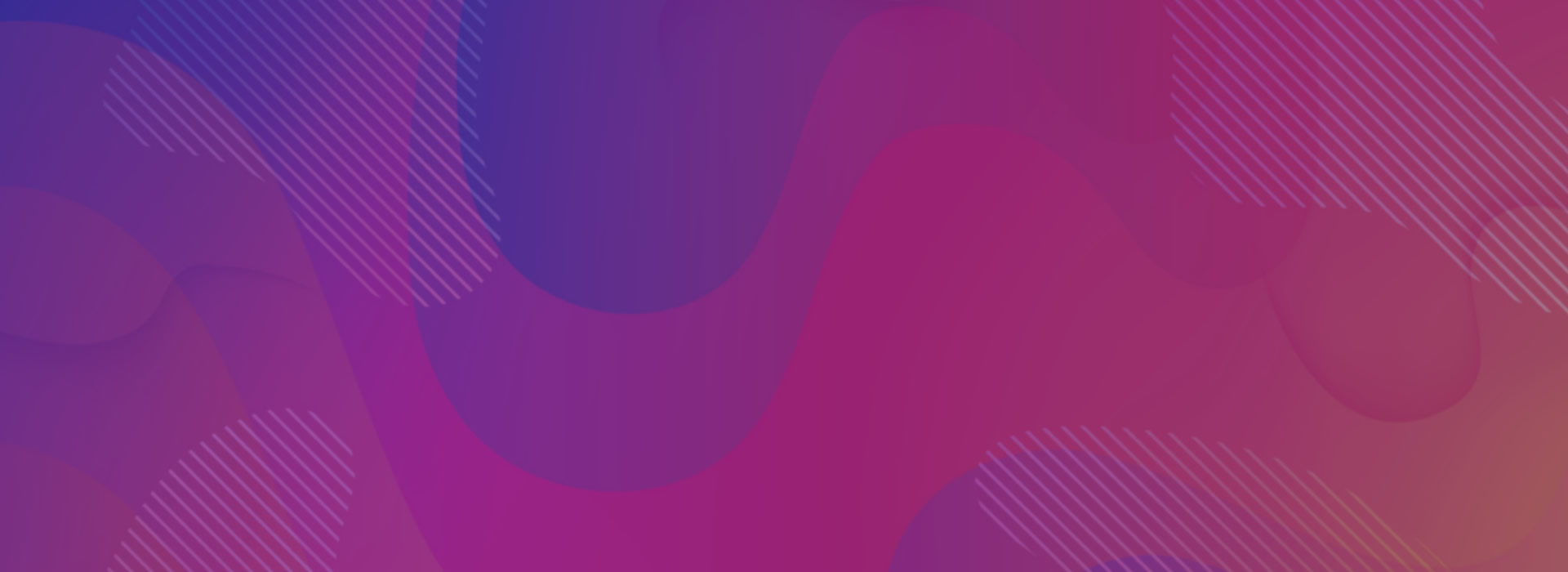 CTAs
Direct CTAs like “Buy Today”, “Don’t Miss Out” etc… can have a negative impact.

Focusing more on the benefits and features can be more successful or less hard to sell, such as “Contact us” or “Learn more”.
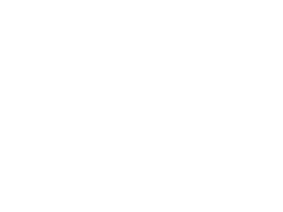 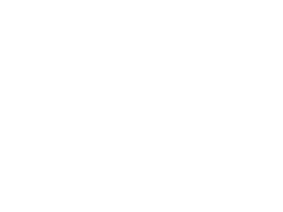 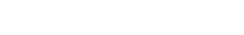 [Speaker Notes: Change the colour of this background image: right click on the image > Format Picture… > choose the picture icon (top right) > Recolor > choose from the options provided]
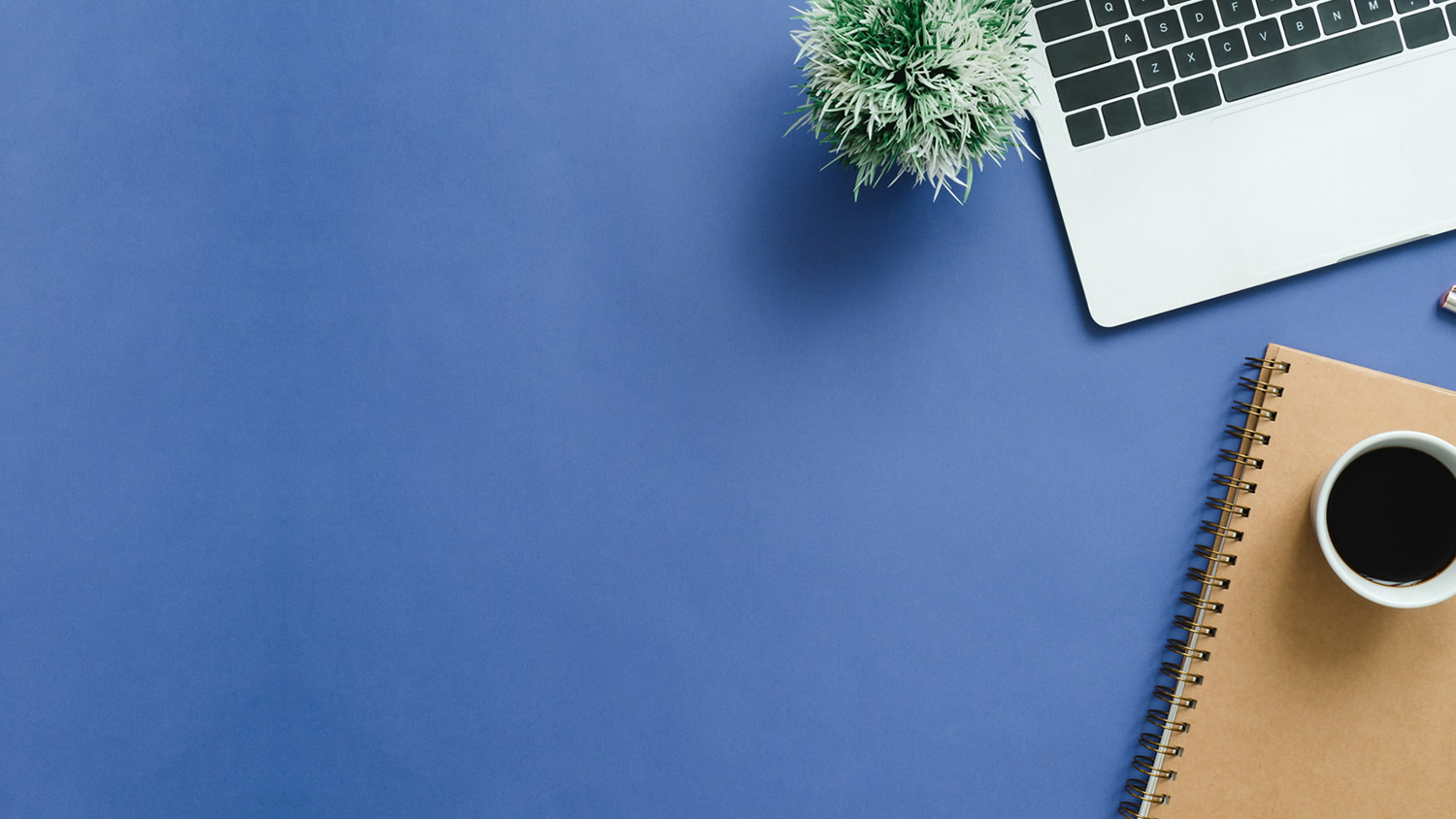 Key takeaways...
Data is your best friend.

Run all the A/B tests.

Be patient.

Treat each market as unique.
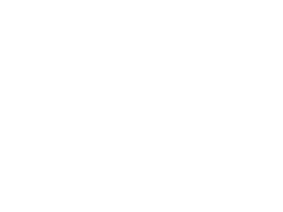 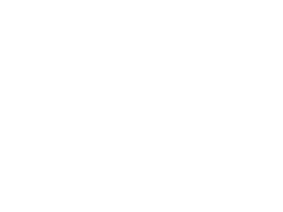 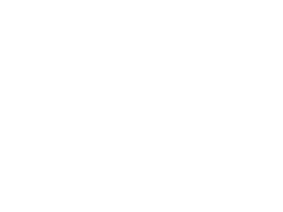 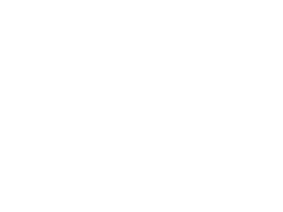 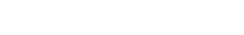 [Speaker Notes: Change the colour of this background image: right click on the image > Format Picture… > choose the picture icon (top right) > Recolor > choose from the options provided]
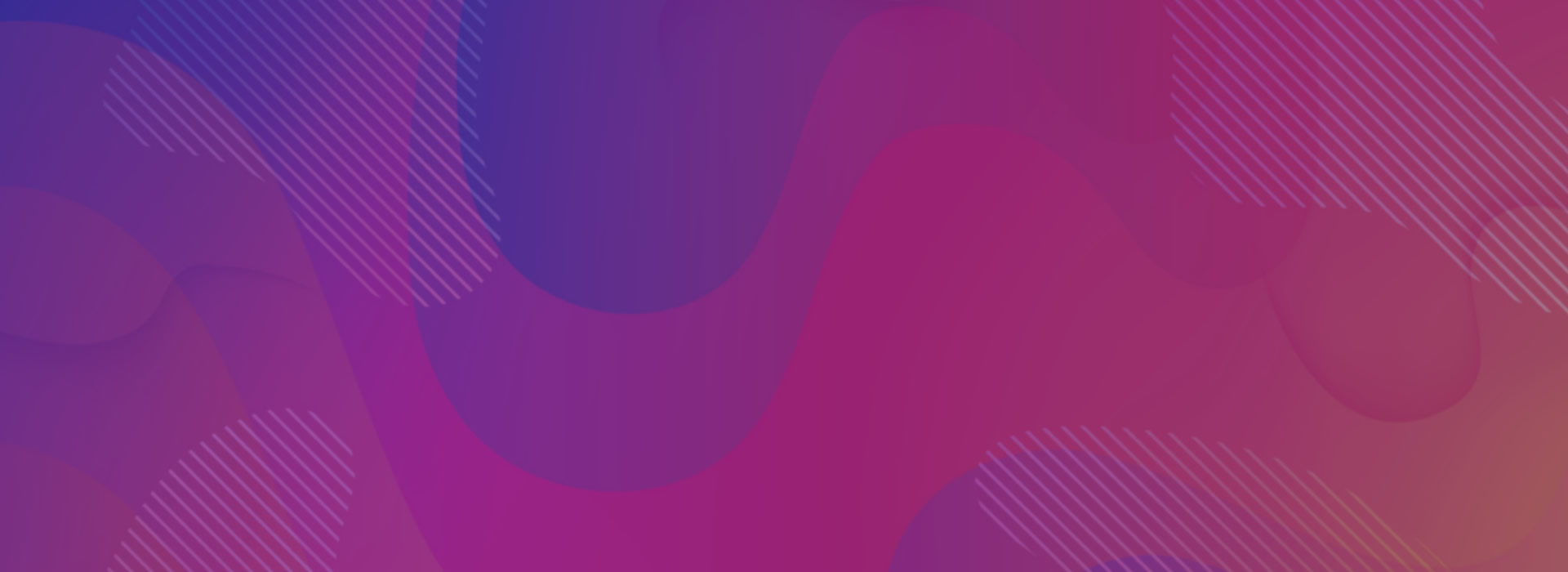 Poll: Do you run an e-commerce business?
No.
A
I used to.
B
I would like to.
C
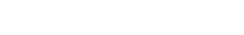 [Speaker Notes: Change the colour of this background image: right click on the image > Format Picture… > choose the picture icon (top right) > Recolor > choose from the options provided]
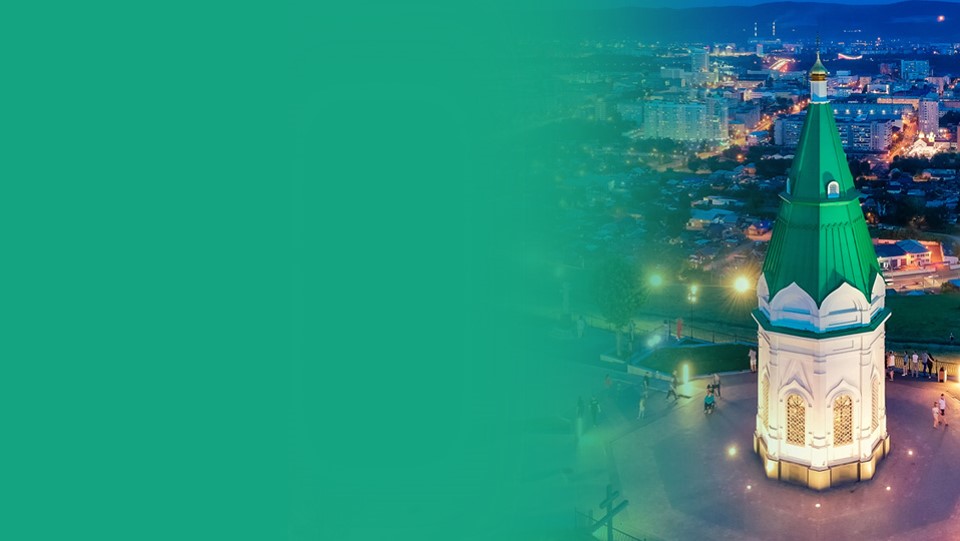 Ten need-to-know facts about Russia
size
1
3
5
2
4
it varies
time spent online
dominated by local platforms
different seasonality
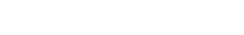 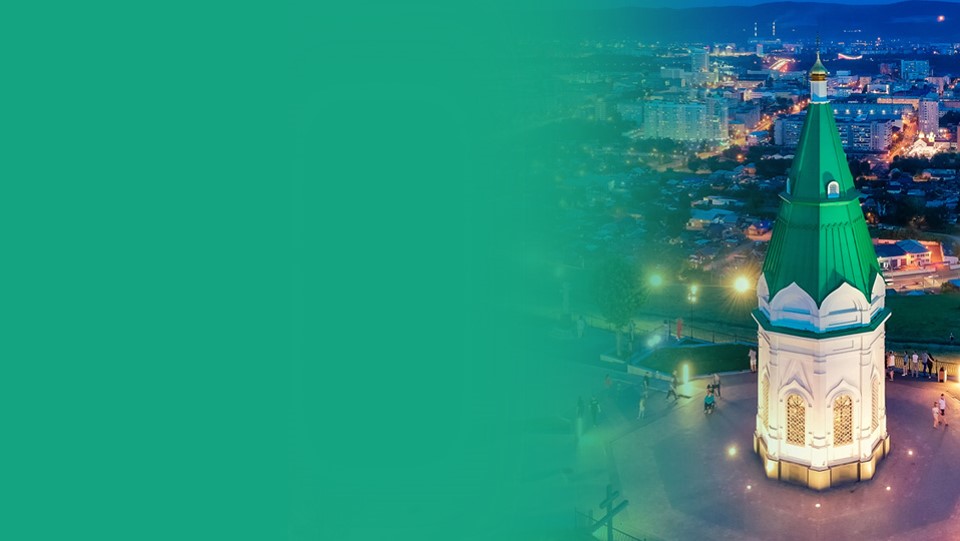 Ten need-to-know facts about Russia
Russians speak Russian
10
6
8
7
9
quality matters
transliteration will happen
cross-border shopping is big
price and deals are key
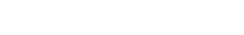 Cross border only shoppers
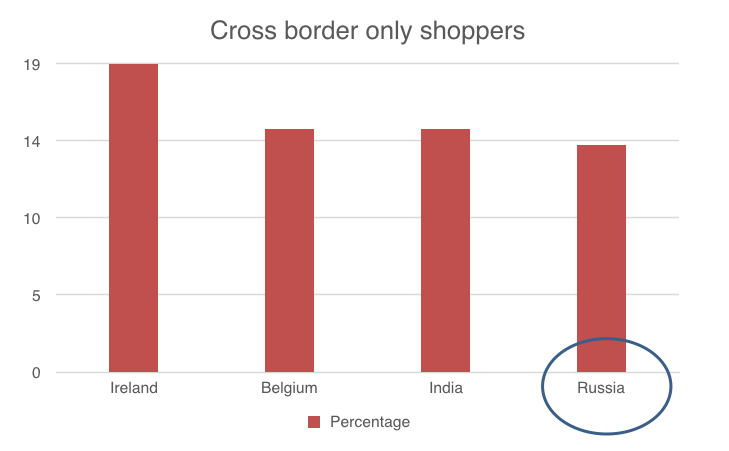 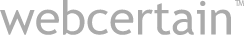 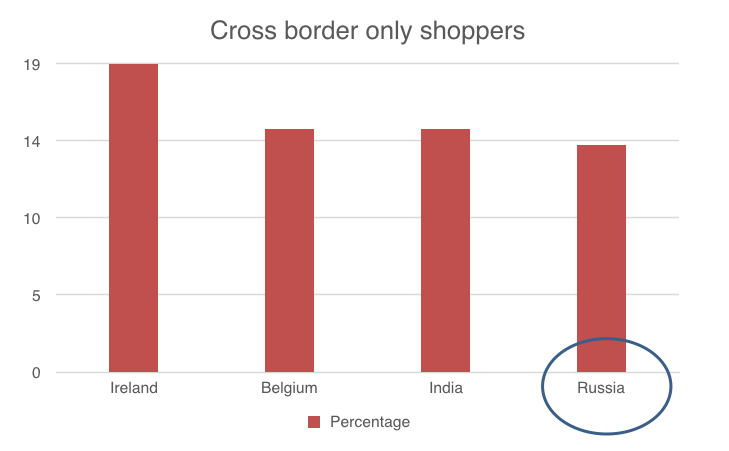 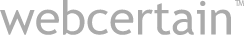 Title here
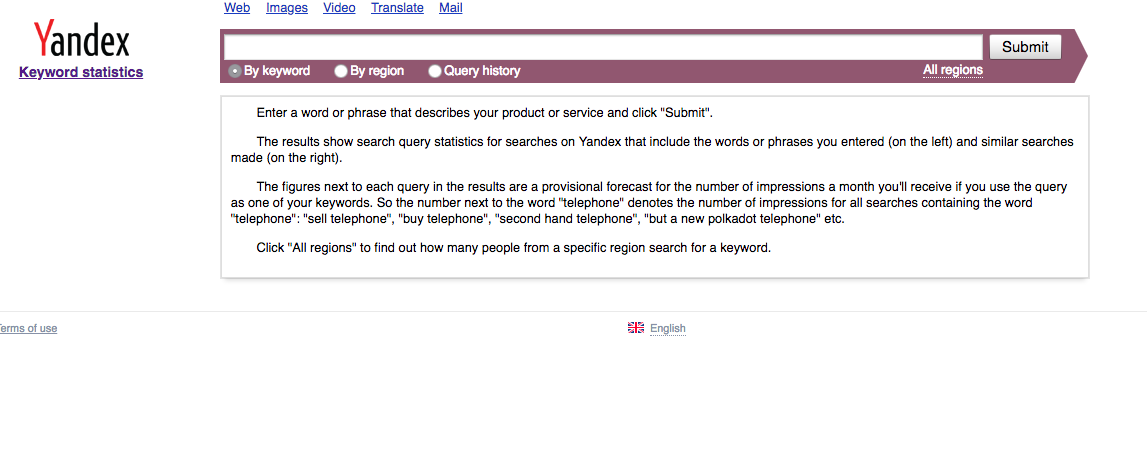 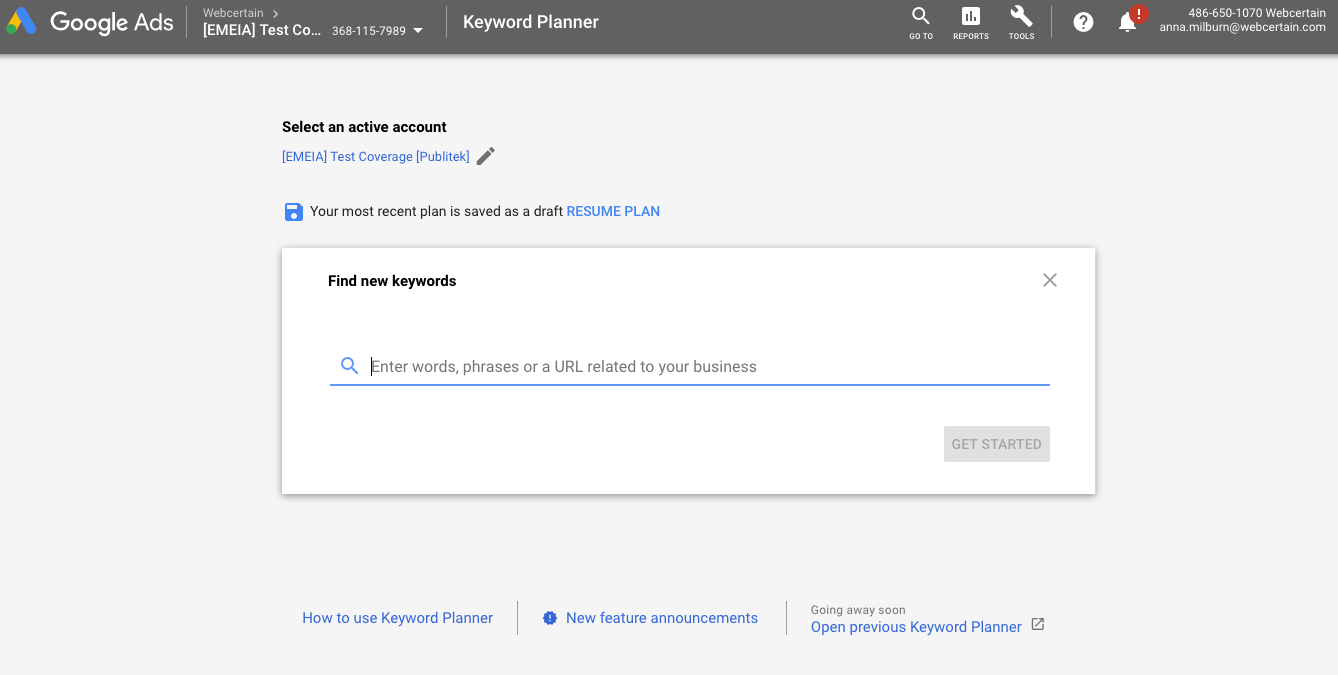 Yandex Wordstat
Google Keyword Planner
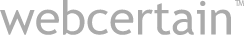 [Speaker Notes: Show contrast against the white screengrabs by changing the background colour of the slide to #EEEEEE]
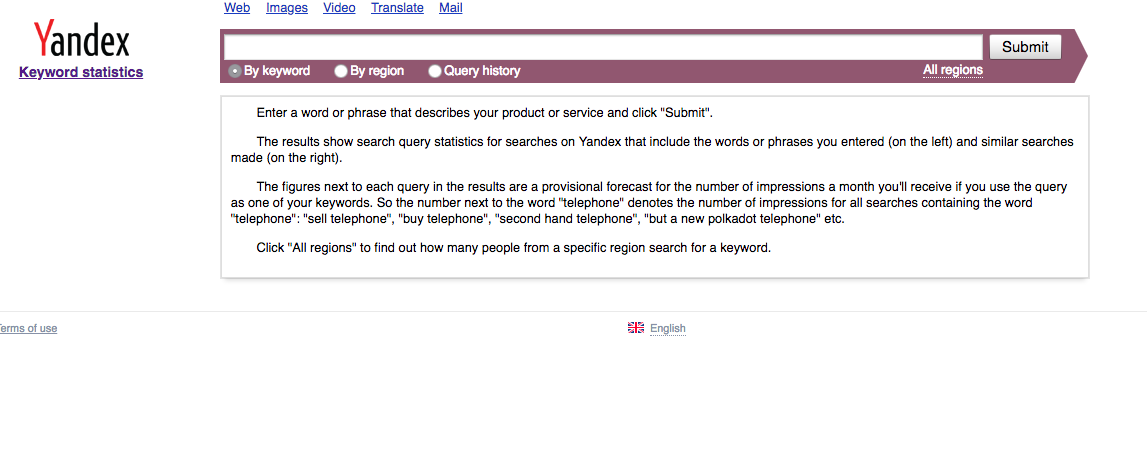 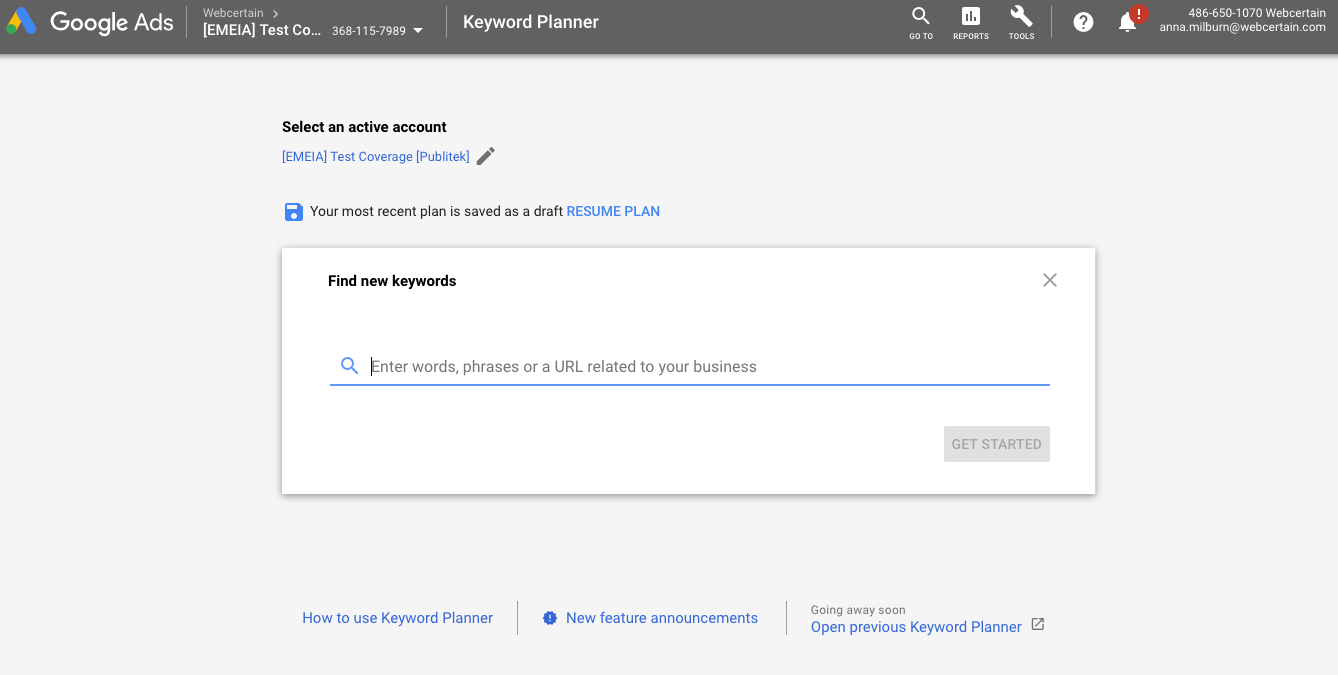 Yandex Wordstat
Google Keyword Planner
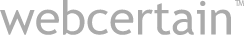 [Speaker Notes: Show contrast against the white screengrabs by changing the background colour of the slide to #EEEEEE]
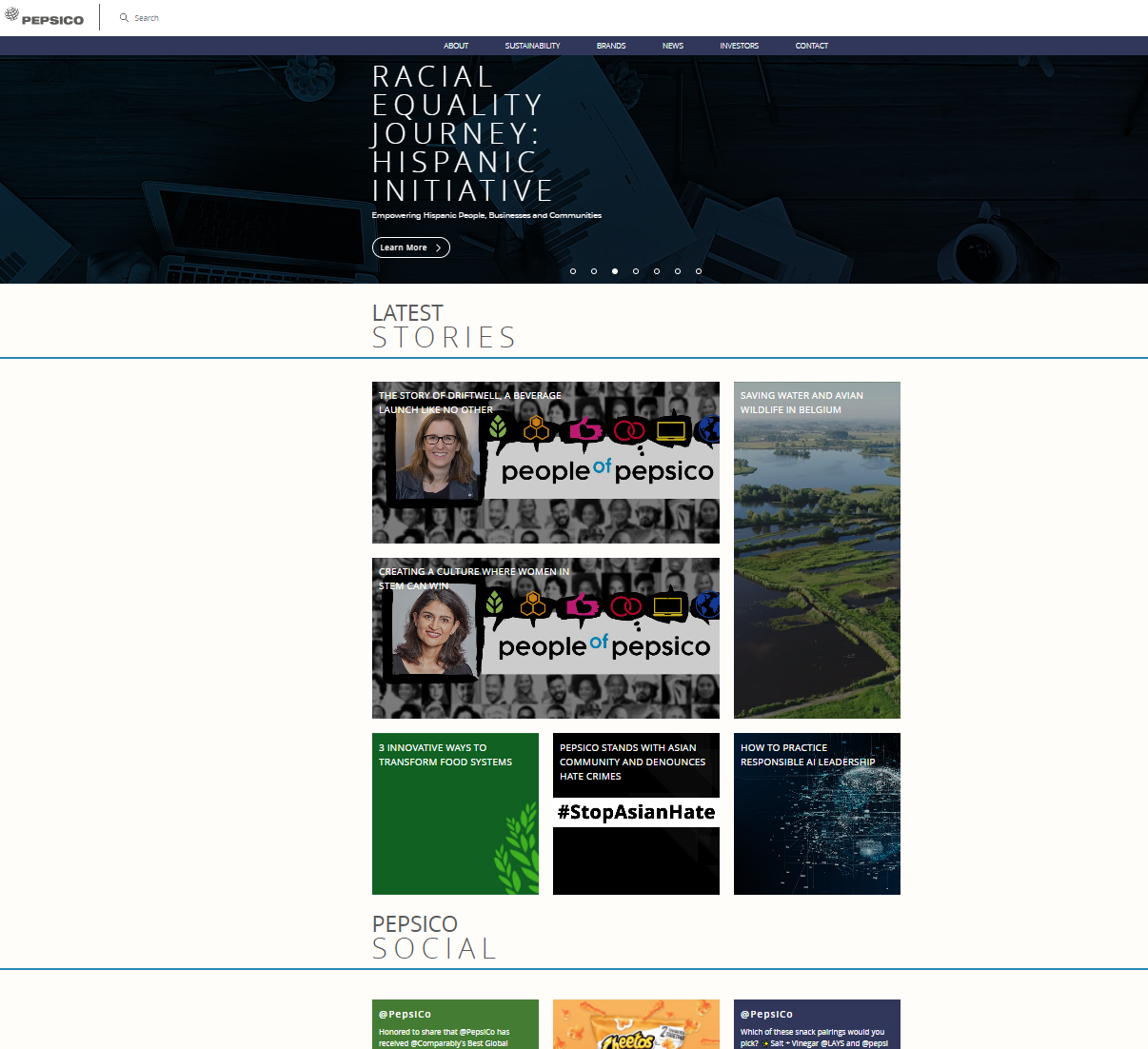 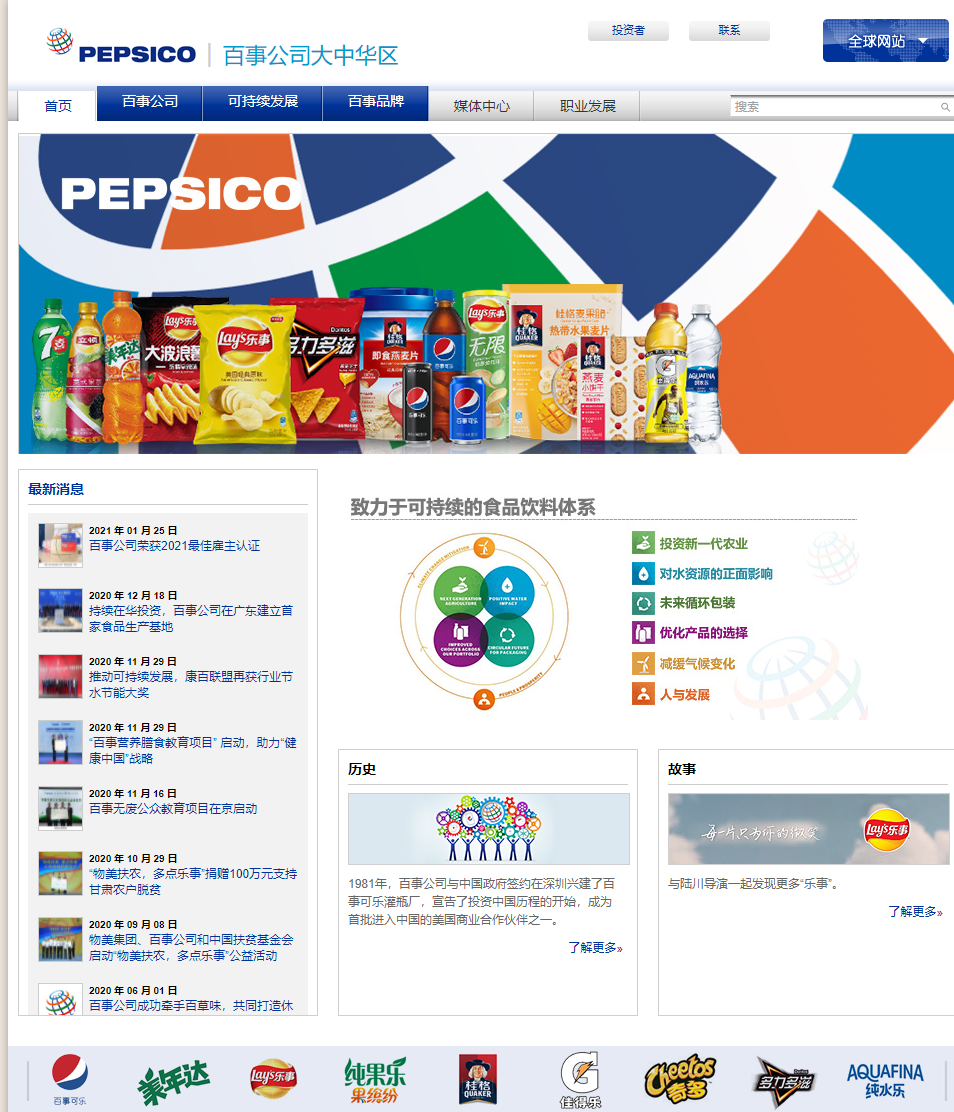 vs.
PepsiCo China
PepsiCo US
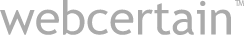 [Speaker Notes: Show contrast against the white screengrabs by changing the background colour of the slide to #EEEEEE]
Google Lighthouse (qualitative)
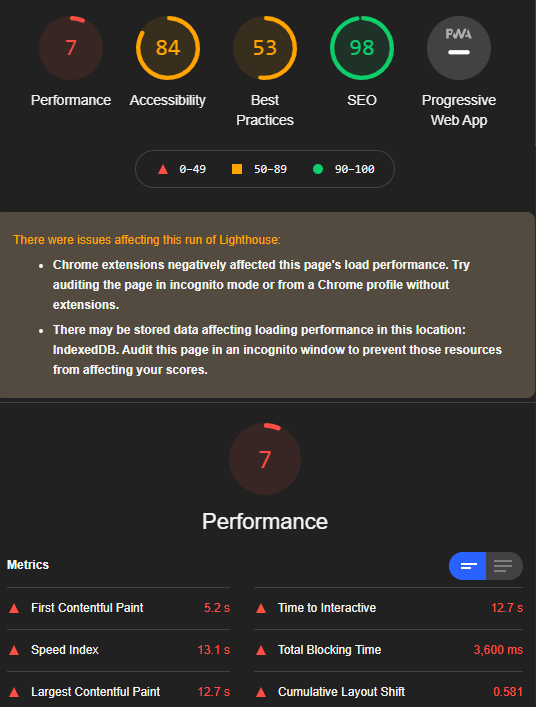 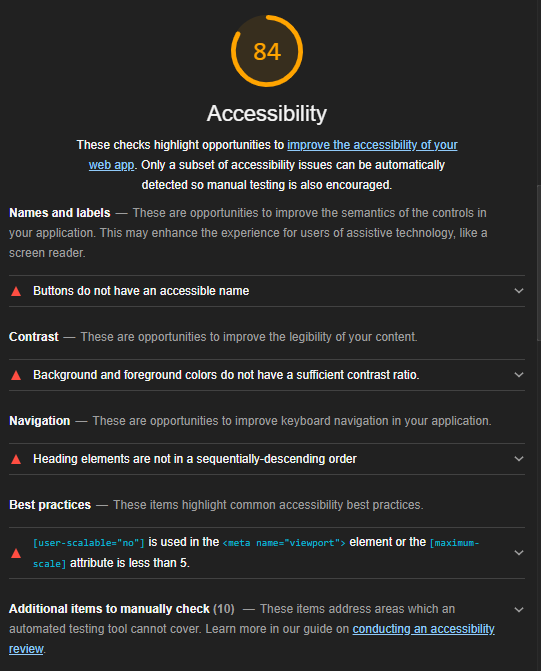 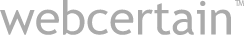 [Speaker Notes: Show contrast against the white screengrabs by changing the background colour of the slide to #EEEEEE]
The whole website
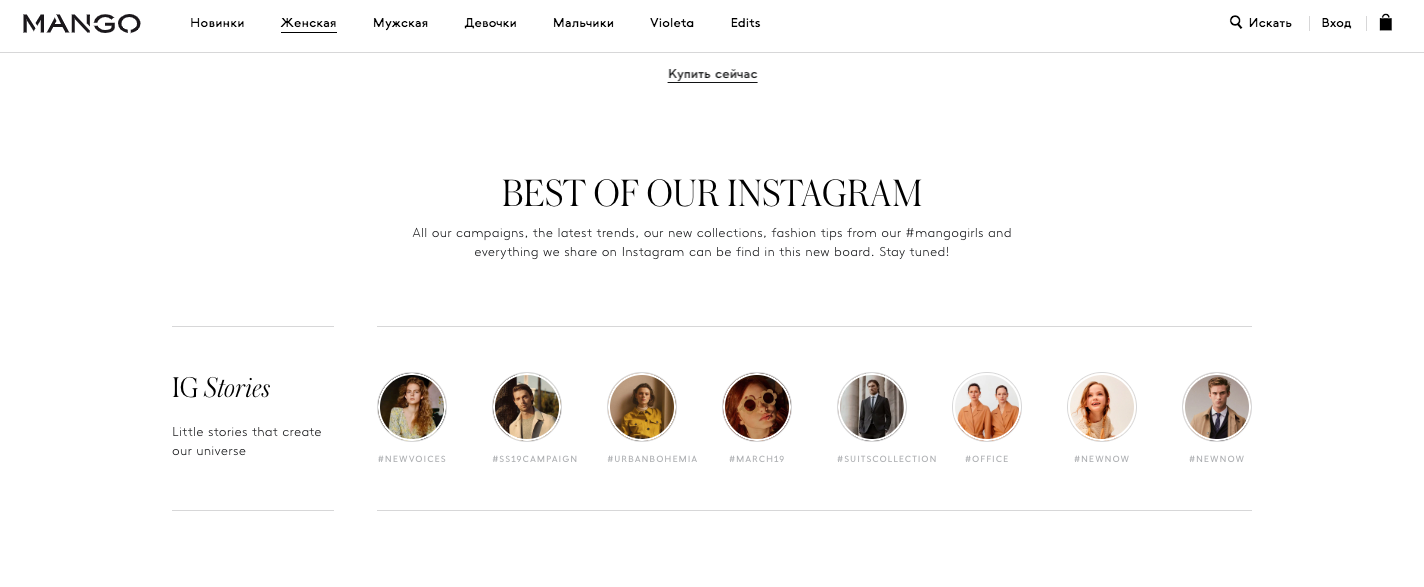 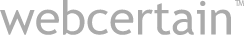 [Speaker Notes: Show contrast against the white screengrabs by changing the background colour of the slide to #EEEEEE]
Google Analytics (quantitative)
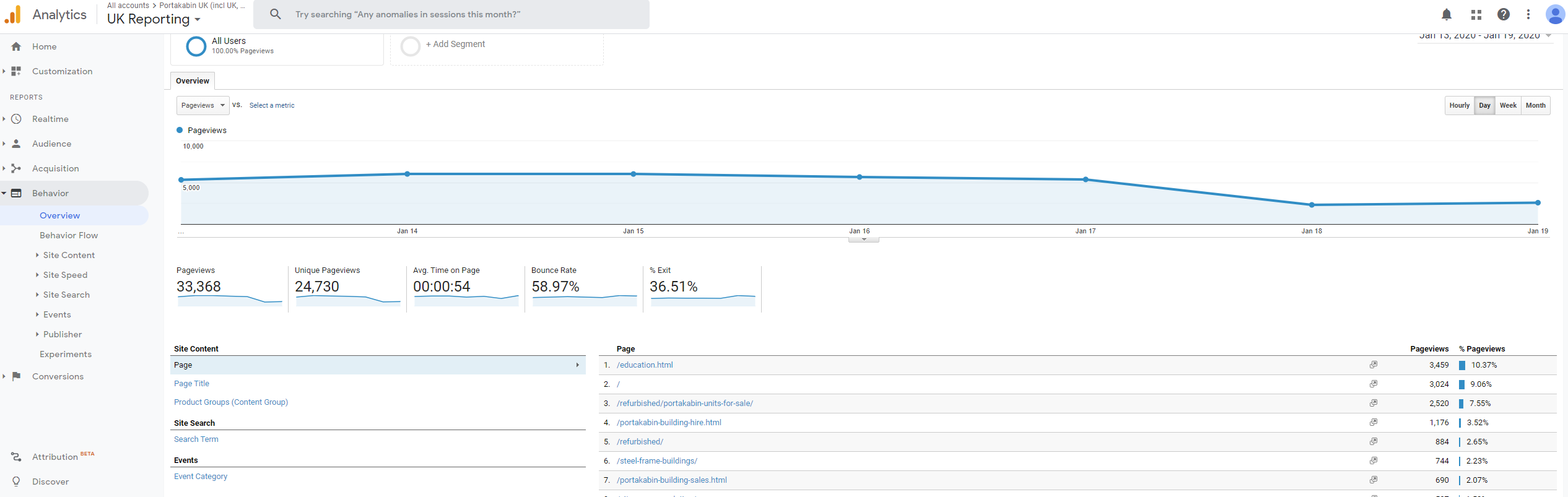 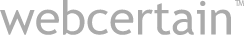 [Speaker Notes: Show contrast against the white screengrabs by changing the background colour of the slide to #EEEEEE]
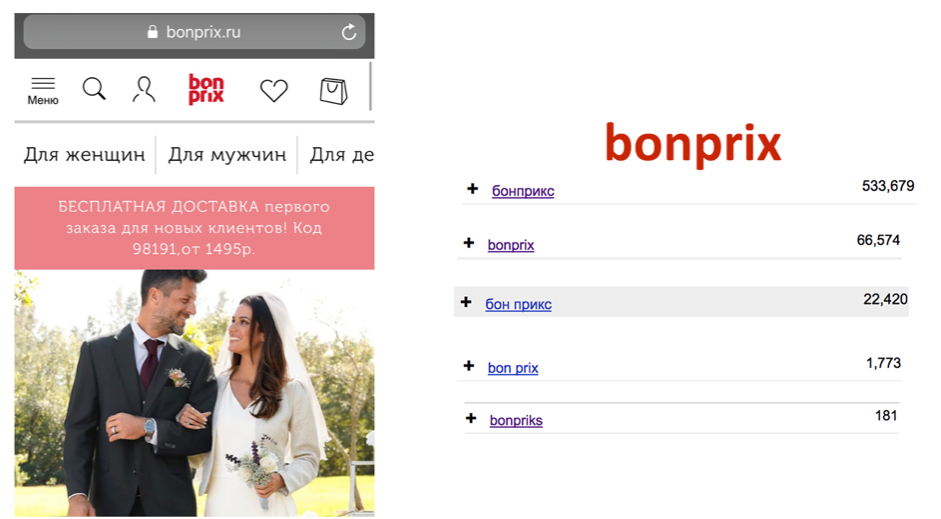 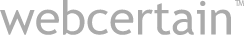 [Speaker Notes: Show contrast against the white screengrabs by changing the background colour of the slide to #EEEEEE]
Does your site mention?
delivery options

suitable currency
how to place an order

payment options
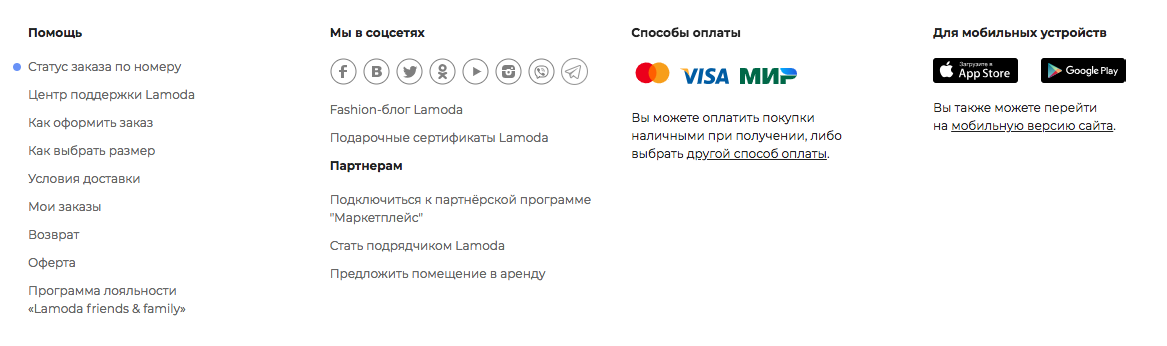 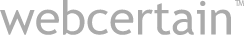 Or alternative contact details?
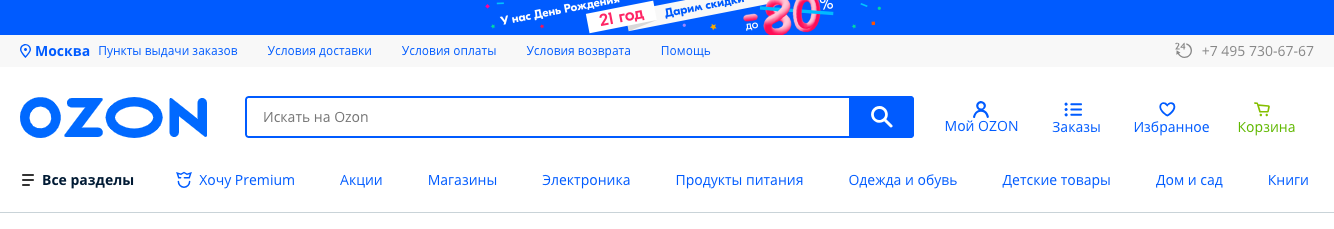 [Speaker Notes: Show contrast against the white screengrabs by changing the background colour of the slide to #EEEEEE]
A title here maybe?
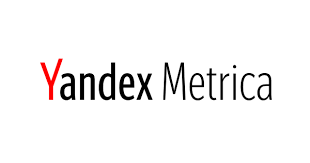 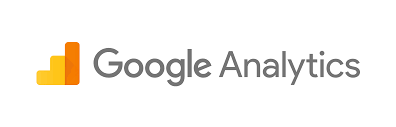 Paid analytics tools
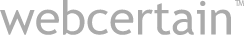 A title here maybe?
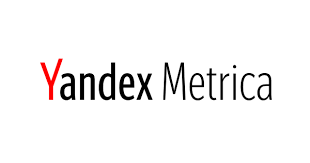 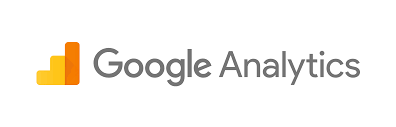 Paid analytics tools
Maecenas cursus nunc pretium, efficitur lacus eu, malesuada ipsum.
Maecenas cursus nunc pretium, efficitur lacus eu, malesuada ipsum.
Maecenas cursus nunc pretium, efficitur lacus eu, malesuada ipsum.
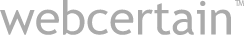 A title here maybe?
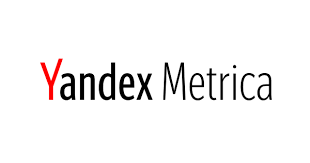 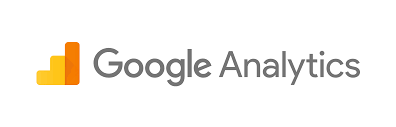 Paid analytics tools
Paid analytics tools
Paid analytics tools
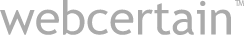 A title here maybe?
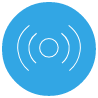 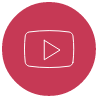 Paid analytics tools
Paid analytics tools
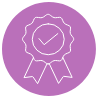 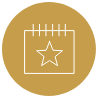 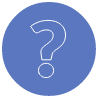 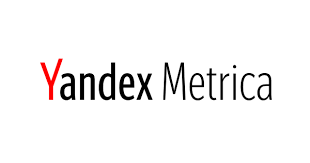 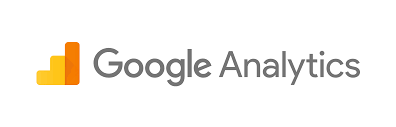 Paid analytics tools
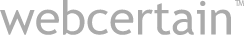 UserTesting.com (qualitative)
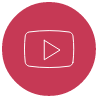 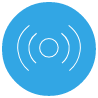 2. Engage
1. Target
Maecenas cursus nunc pretium, efficitur lacus eu, malesuada ipsum.
Maecenas cursus nunc pretium, efficitur lacus eu, malesuada ipsum.
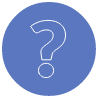 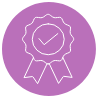 3. Discover
4. Share
Maecenas cursus nunc pretium, efficitur lacus eu, malesuada ipsum.
Maecenas cursus nunc pretium, efficitur lacus eu, malesuada ipsum.
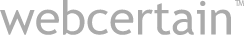